ECTOPLASMA
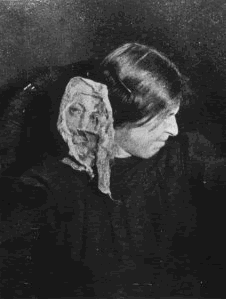 1. DEFINIÇÃO (CHARLES RICHET, 1922)

 SUBSTÂNCIA EXTERIORIZADA PELOS MÉDIUNS DE EFEITOS FÍSICOS

 O ECTOPLASMA CELULAR
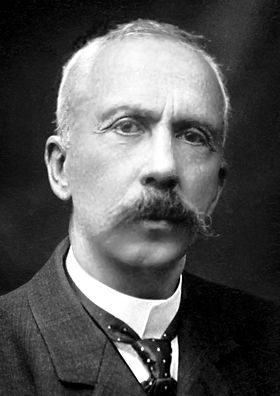 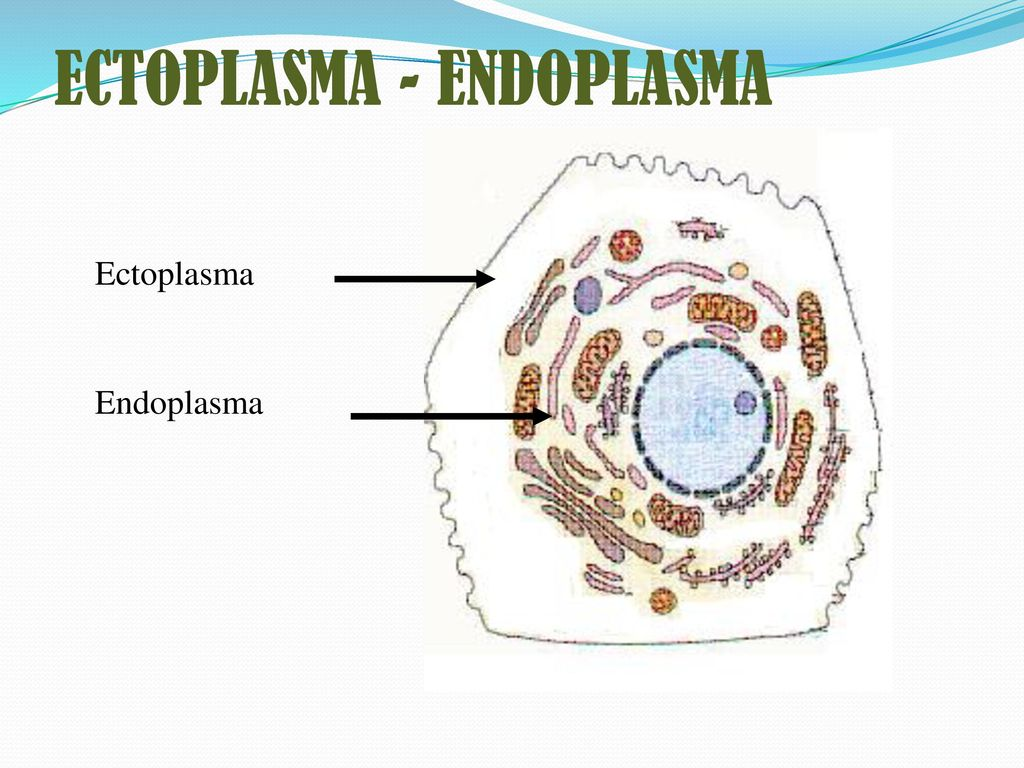 2. HISTÓRICO

 PARACELSO (SÉCULO XVI): Misterium Magnum

 THOMAS VAUGHAN (SÉCULO XVII):
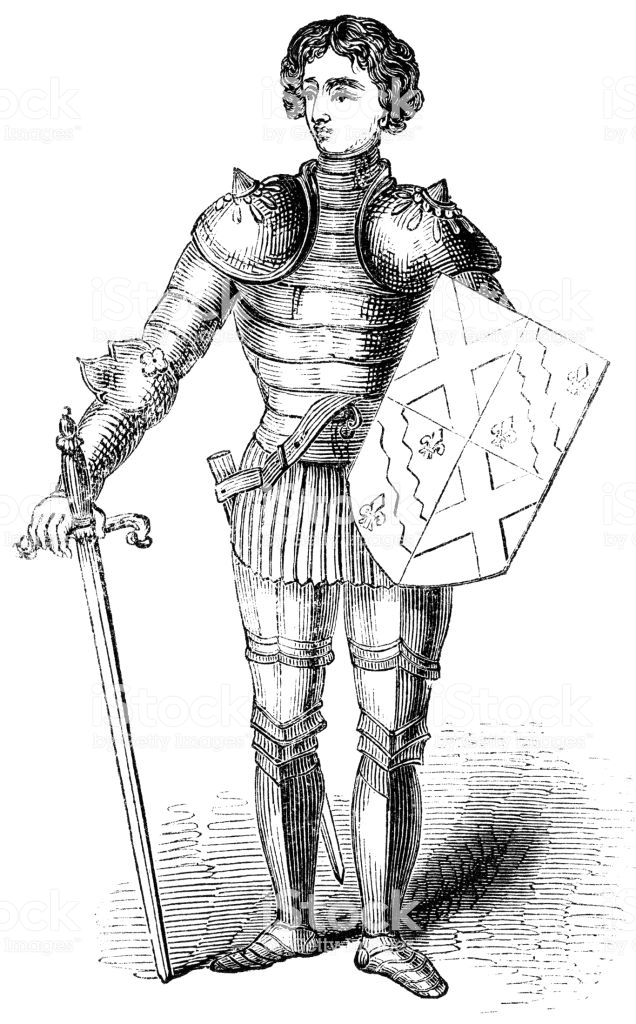 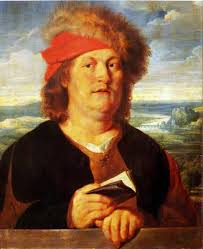 2. HISTÓRICO

 EMMANUEL SWEDENBORG (SÉCULO XVIII):

		 MÉDIUM SUECO

		 DESCRIÇÕES PORMENORIZADAS DO PLANO ESPIRITUAL

		 	DESCRIÇÕES DE UM VAPOR QUE SAÍA DE SEU CORPO
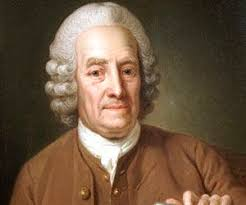 2. HISTÓRICO

 SESSÃO DE BRUXARIA NO PALÁCIO DE VERSALHES (1709)

		 REI LUÍS XIV (1643-1715)

		 MARQUESA CATHERINE DE LUNIS

		 MATERIALIZAÇÃO DE UM CAVALO
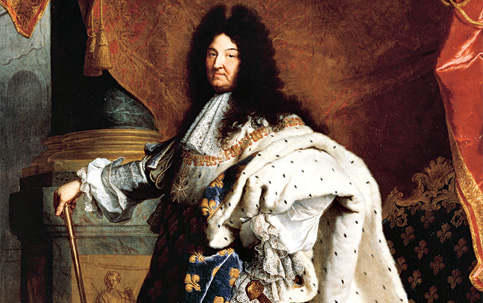 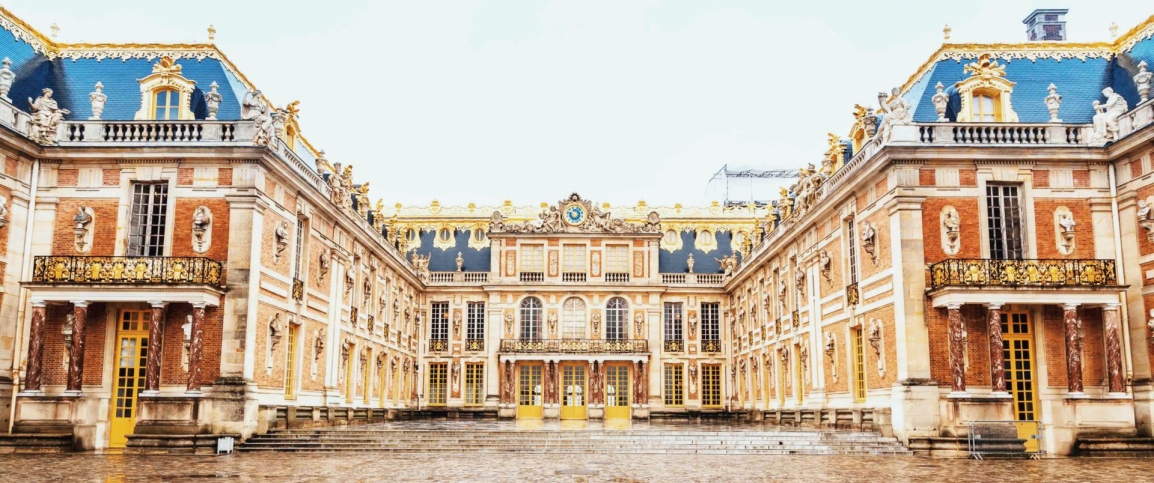 ESPIRITISMO (SÉCULO XIX)

		 ANÁLISE CIENTÍFICA E COMPREENSÃO DO FENÔMENO

 WILLIAM CROOKES (1832-1910)

		 FÍSICO E QUÍMICO

		 MEMBRO DA SOCIEDADE REAL DE LONDRES

		 DESCOBRIU O TÁLIO, O QUARTO ESTADO DA MATÉRIA,
INVENTOU O TUBO DE RAIOS CATÓDICOS

		 ESTUDOU AS MATERIALIZAÇÕES DE KATE KING (1871-1874)

		 LIVRO “FATOS ESPÍRITAS”
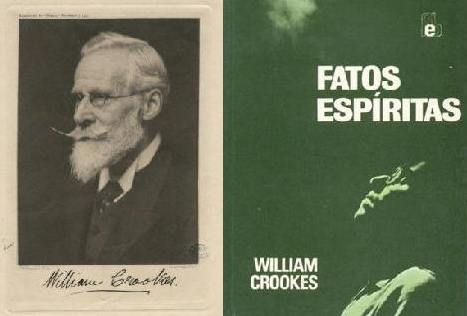 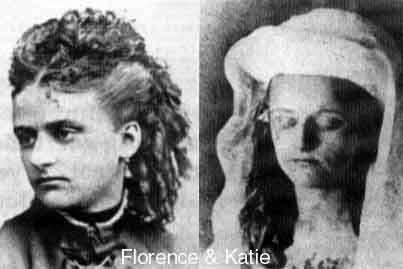 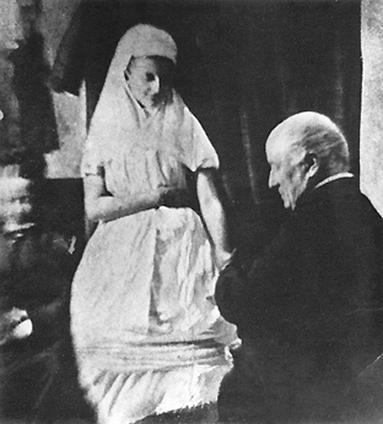 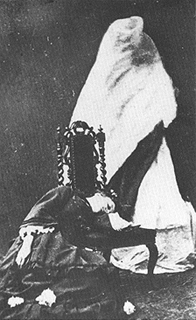 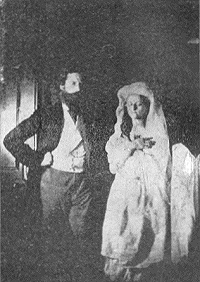 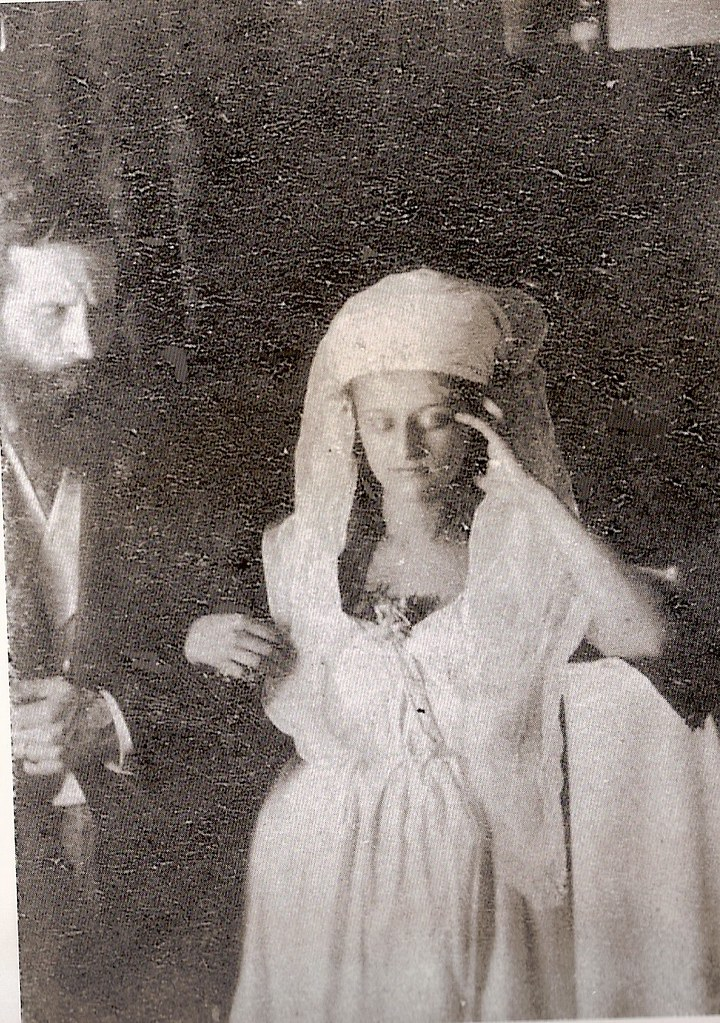 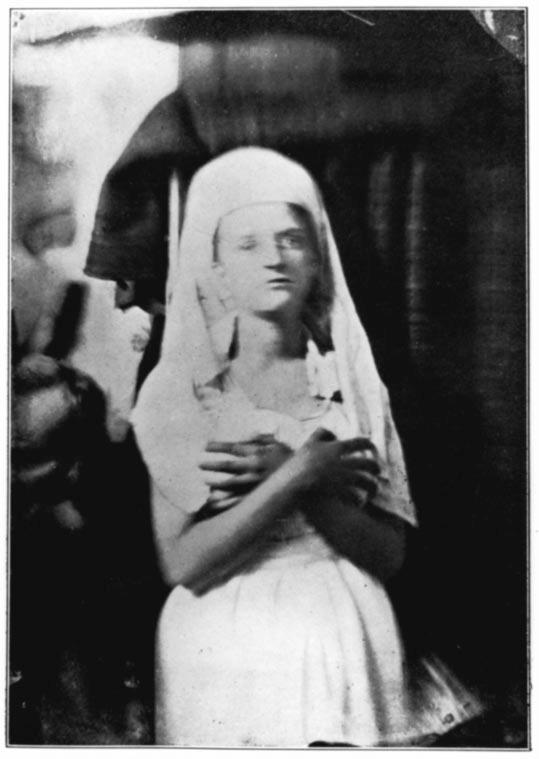 ALFRED RUSSEL WALLACE (1823-1913)

		 TEORIA DA EVOLUÇÃO DAS ESPÉCIES

		 LIVRO “OS MILAGRES DO ESPIRITUALISMO MODERNO”
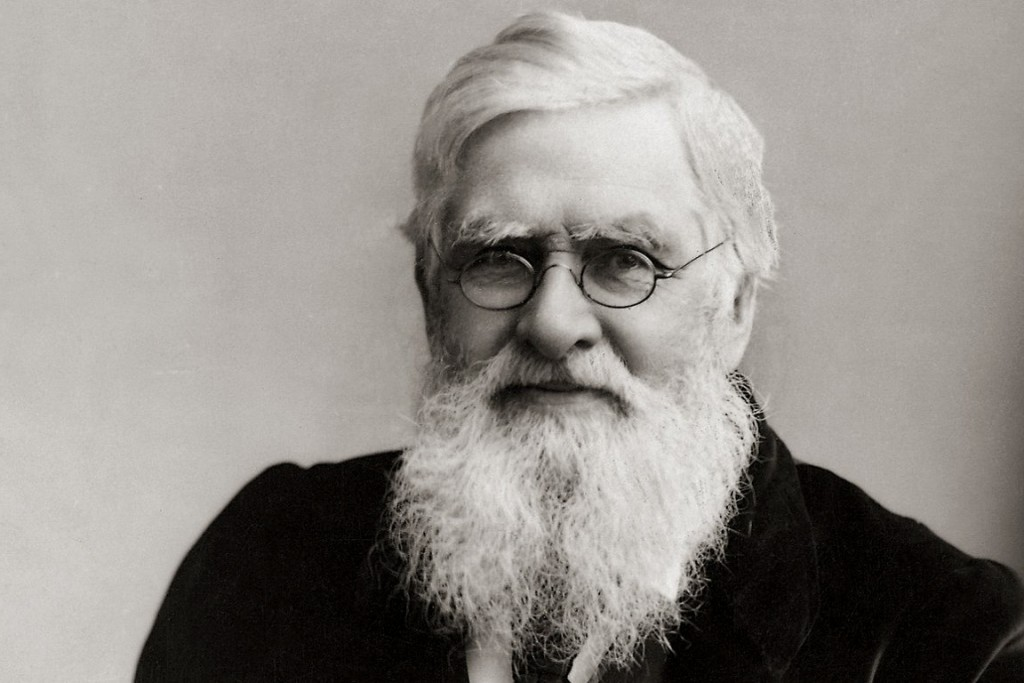 SIR OLIVER LODGE

		 PROFESSOR DE FÍSICA DE VÁRIAS UNIVERSIDADES

		 PESQUISAS QUE DEMONSTRAM A REALIDADE DO ECTOPLASMA
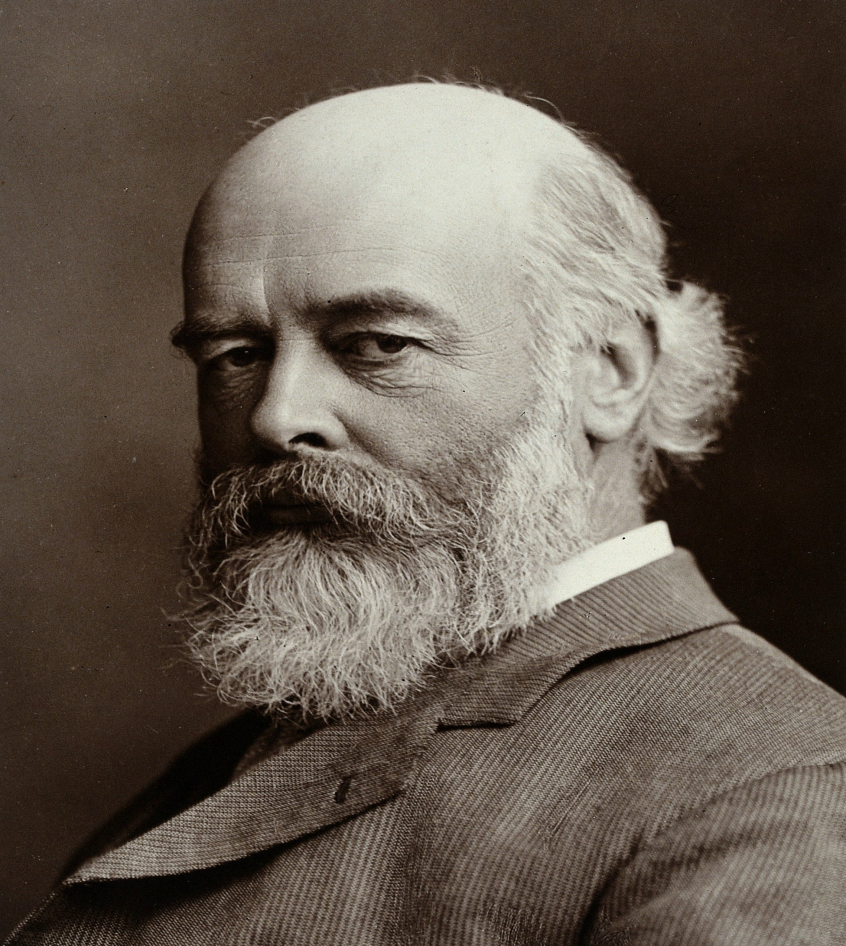 WILLIAM JOHN CRAWFORD (1865-1920)

		 PROFESSOR DE MECÂNICA APLICADA NA UNIVERSIDADE DE BELFAST

		 CRIOU O CONCEITO DE ALAVANCA PSÍQUICA

		 LIVRO ”A MECÂNICA PSÍQUICA”

			O CÍRCULO GOLIGHER

			- MÉDIUM KATHLEEN GOLIGHER
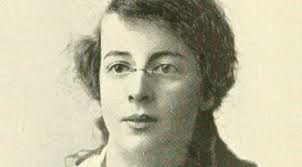 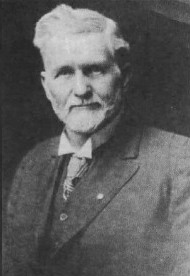 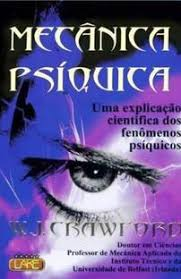 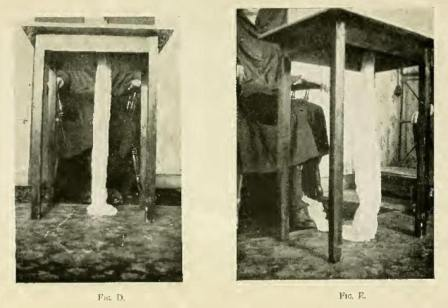 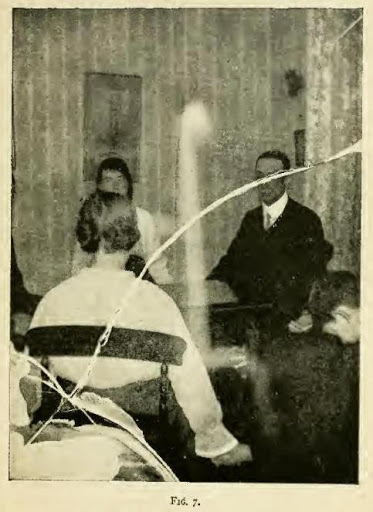 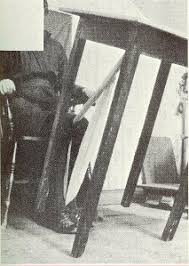 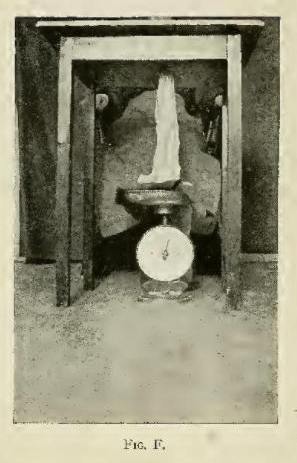 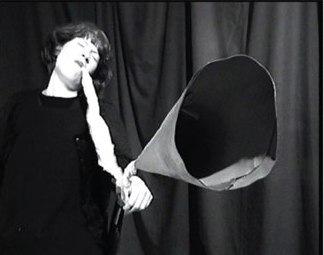 CHARLES RICHET

		 MÉDICO FRANCÊS, NOBEL DE MEDICINA DE 1913

		 LIVRO “TRATADO DE METAPSÍQUICA”

			- FOTOS DE INÚMERAS MATERIALIZAÇÕES
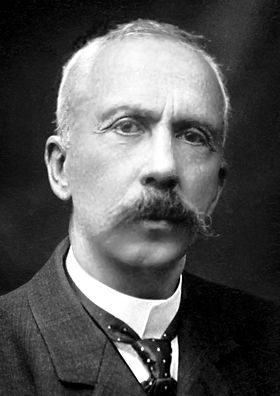 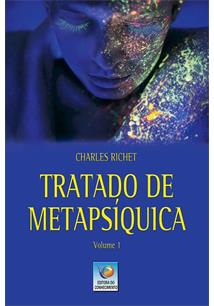 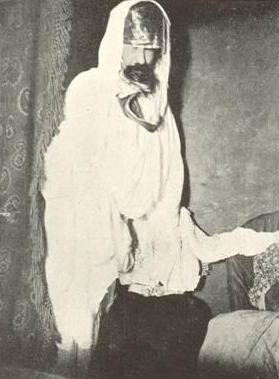 MÉDIUM: EVA CARRIÈRE (MARTHE BERÁUD)
VÁRIOS OUTROS PESQUISADORES FRANCESES

		 CONDE ALBERT DE ROCHAS

		 EUGENE OSTY: APARELHO DE IV QUE DETECTA O ECTOPLASMA INVISÍVEL

		 GUSTAVE GELEY: 12 LIVROS SOBRE CIÊNCIAS PSÍQUICAS

		 GABRIEL DELANNE: 

			- ENGENHEIRO, AUTOR DE VÁRIOS LIVROS SOBRE ESPIRITISMO, ENTRE ELES “KATIE KING”
			- ESTUDOU A MEDIUM EVA CARRIERE

		 CAMILLE FLAMMARION: ASTRÔNOMO
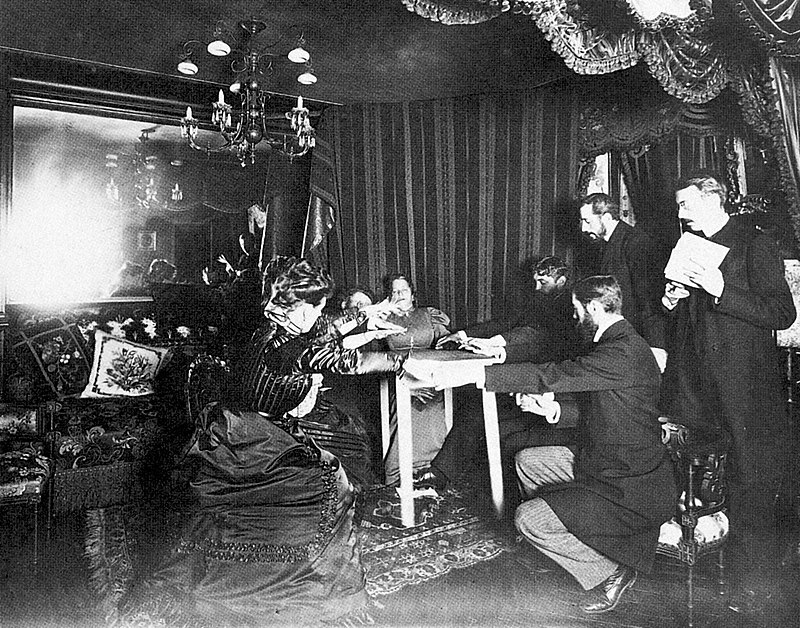 Eusápia Paladino faz levitar uma mesa na casa de Camille Flammarion (25 de Novembro de 1898).
BARÃO DE SCHERENCK-NOTZING (1826-1929)

		 VÁRIOS LIVROS ACERCA DO ECTOPLASMA

		 O CONTROLE SOBRE EVA CARRIÈRE
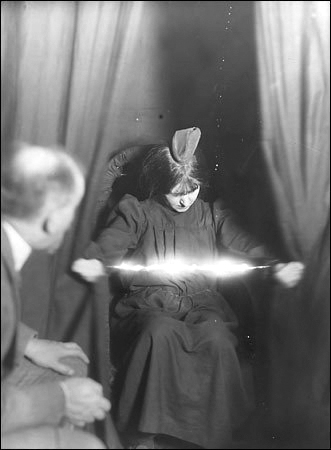 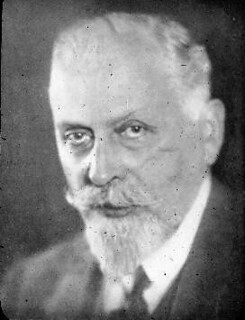 EVA CARRIÈRE
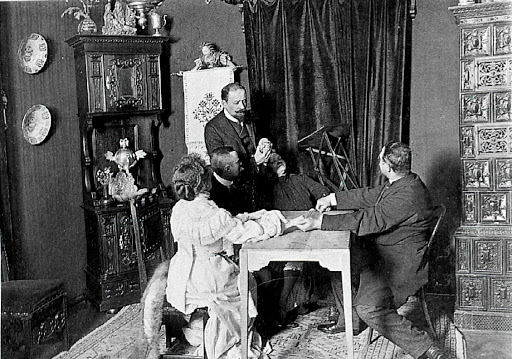 EUSÁPIA PALADINO
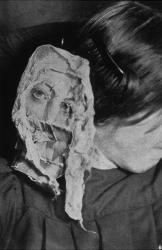 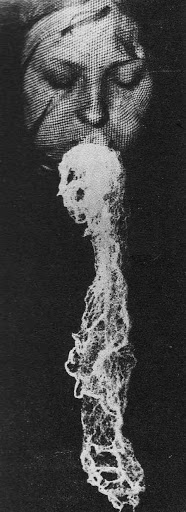 EVA CARRIÈRE
EVA CARRIÈRE
ZOLNNER (1834-1882)

		 ESTUDO DA FÍSICA TRANSCENDENTAL

 PESQUISADORES ITALIANOS:

		 ERNESTO BOZZANO	

			- PROFESSOR DE FILOSOFIA DA CIÊNCIA (U. TURIM)
			- MÉDIUM EUSÁPIA PALLADINO
			
		 CESARE LOMBROSO

			- MÉDICO, CRIMINALISTA E ANTROPÓLOGO
			- MÉDIUM EUSÁPIA PALLADINO

		 ENRIQUE IMODA

			- MÉDICO
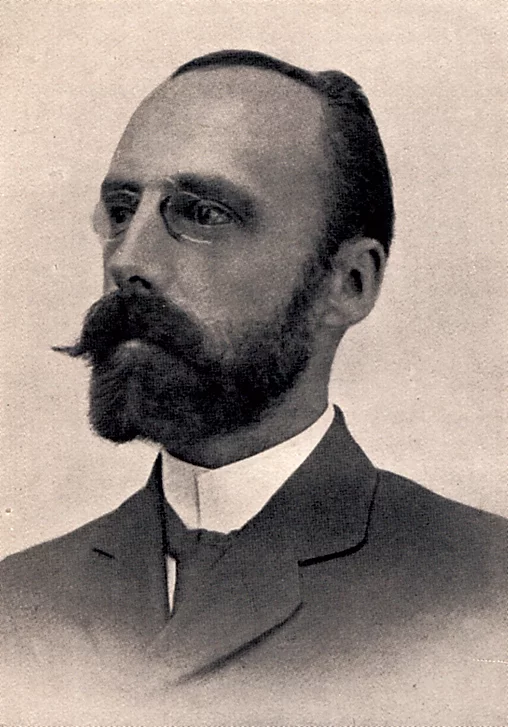 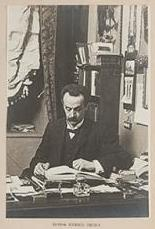 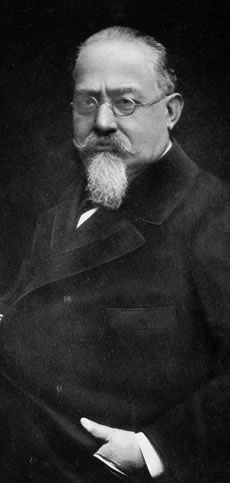 ERNESTO BOZZANO
ENRIQUE IMODA
CESARE LOMBROSO
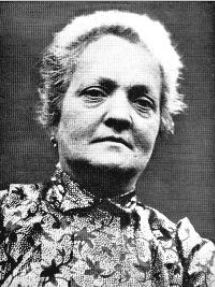 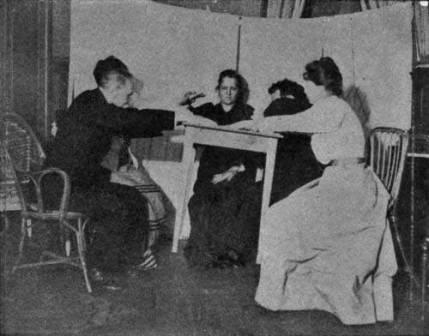 EUSÁPIA PALLADINO
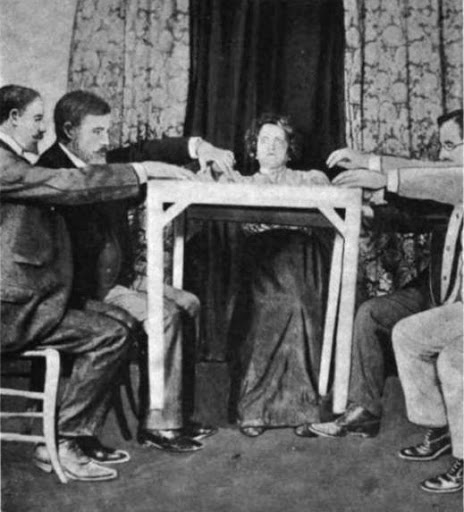 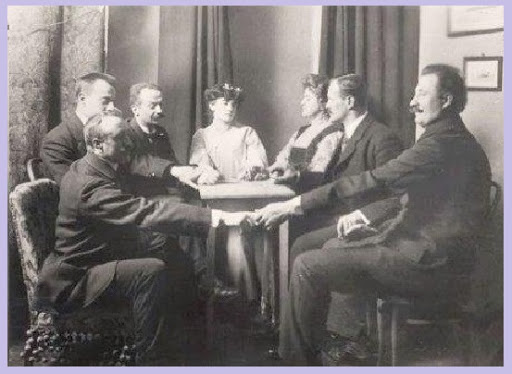 REUNIÃO MEDIÚNICA COM A MÉDIUM LINDA GAZZERA
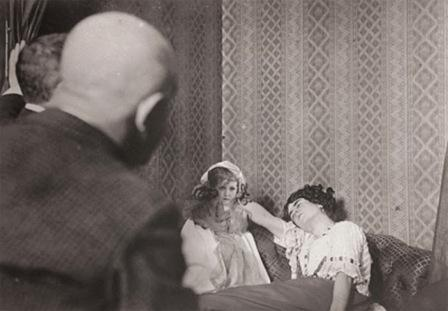 MÉDIUM LINDA GAZZERA
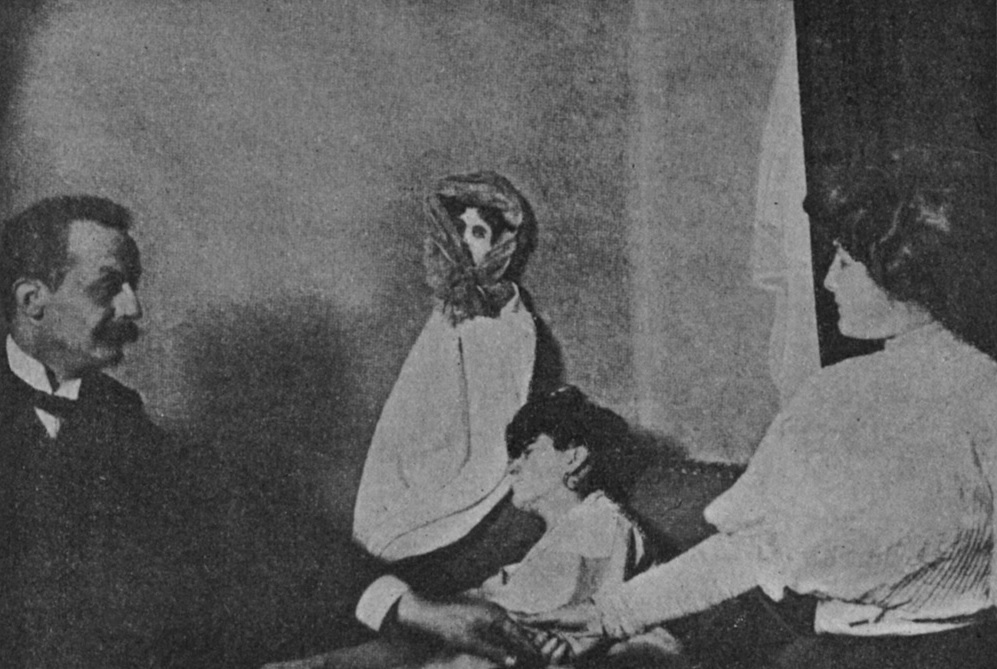 MÉDIUM LINDA GAZZERA
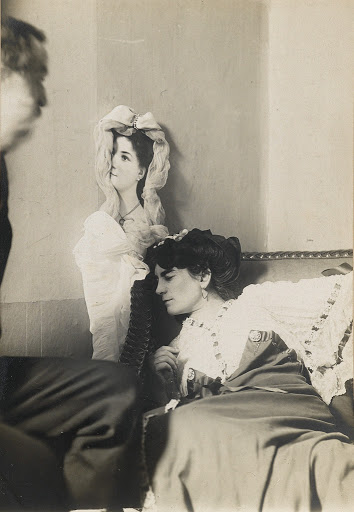 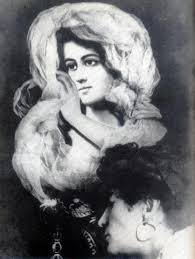 MÉDIUM LINDA GAZZERA
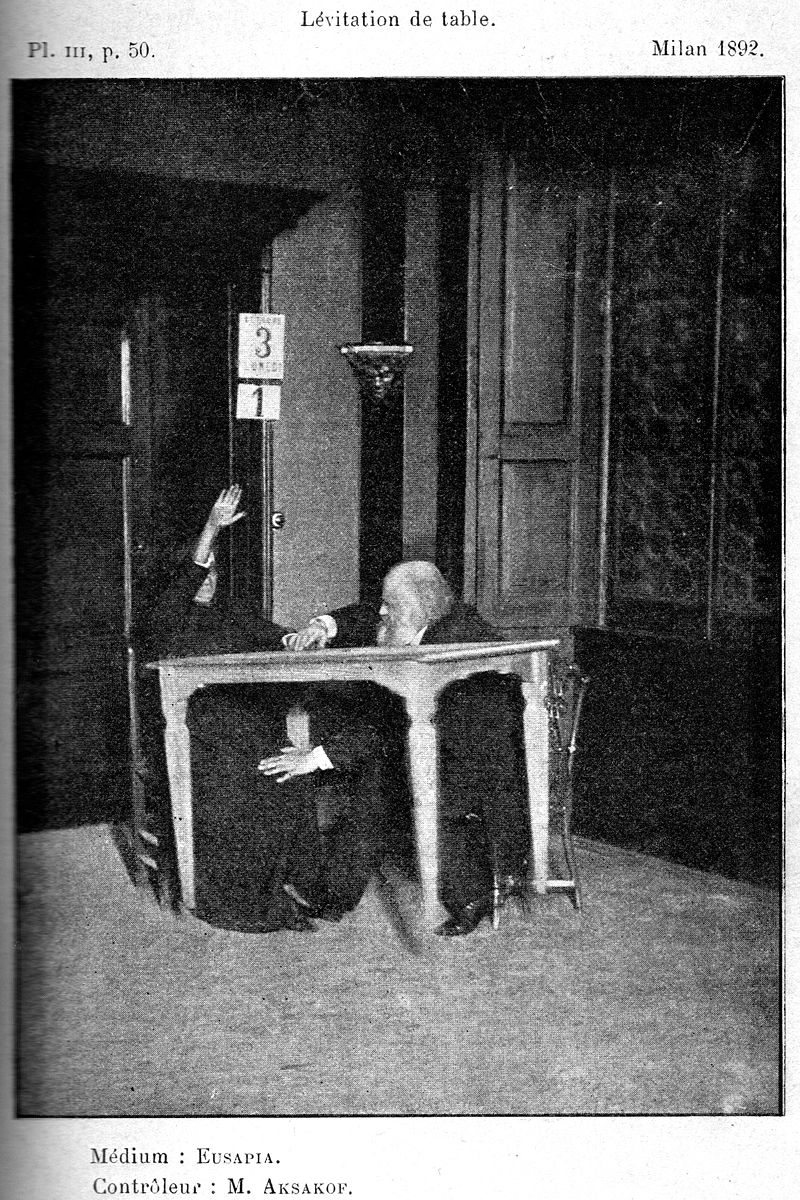 ALEXANDER AKSAKOFF

-DIPLOMATA RUSSO
-CONSELHEIRO DO CZAR
NICOLAU II
FILÓSOFO
JORNALISTA
TRADUTOR
 PESQUISOU A MEDIUNIDADE DE EUSÁPIA PALLADINO
EUSÁPIA PALADINO E ALEXANDER AKSAKOFF: LEVITAÇÃO DA MESA
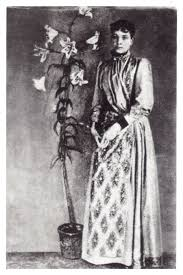 ELIZABETH D’ESPERANCE: PLANTA MATERIALIZADA. CULTIVADA POR 3 MESES PELO DR WILLIAM OXLAY
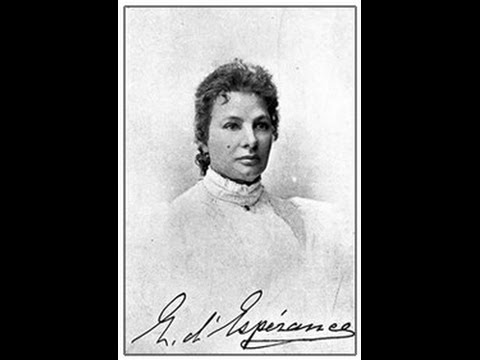 ELIZABETH D’ESPERANCE
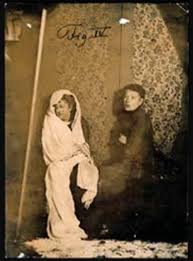 ELIZABETH D’ESPERANCE E UM ESPIRITO MATERIALIZADO
PESQUISADORES BRASILEIROS:

		 DR NOGUEIRA DE FARIA: ‘O TRABALHO DOS MORTOS”
		 MÉDIUM: ANA PRADO
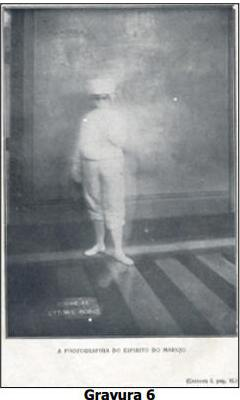 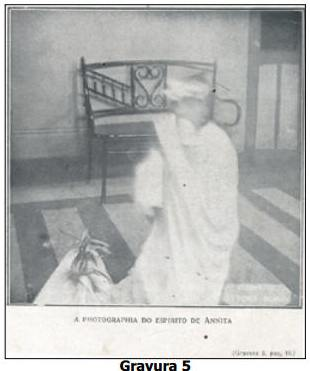 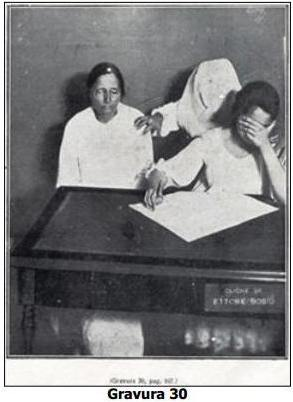 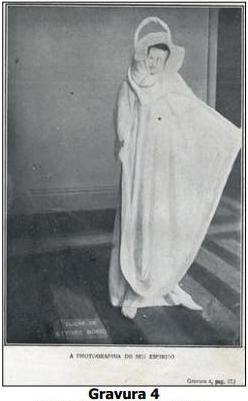 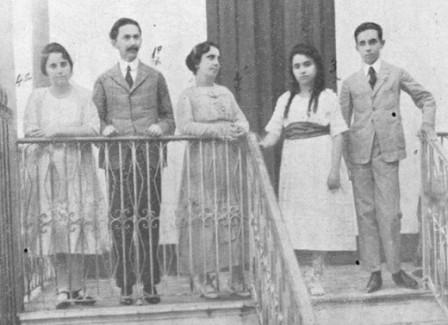  RAFAEL AMÉRICO RANIERI

		- DELEGADO
		- LIVRO “MATERIALIZAÇÕES LUMINOSAS”- PEIXOTINHO
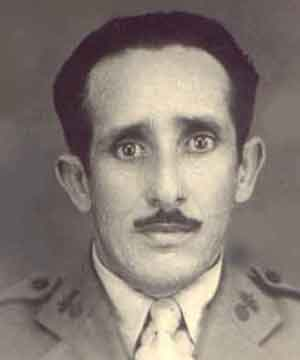 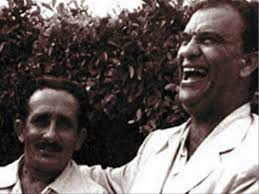 PEIXOTINHO E CHICO XAVIER
PEIXOTINHO
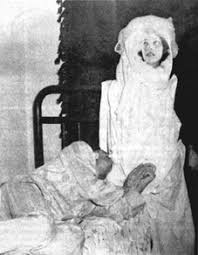 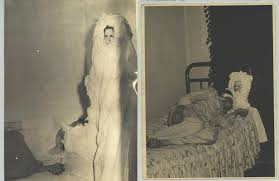  JORGE RIZZINI

		-ESCRITOR, JORNALISTA, RADIALISTA E PUBLICITÁRIO
		- LIVRO “MATERIALIZAÇÕES EM UBERABA”
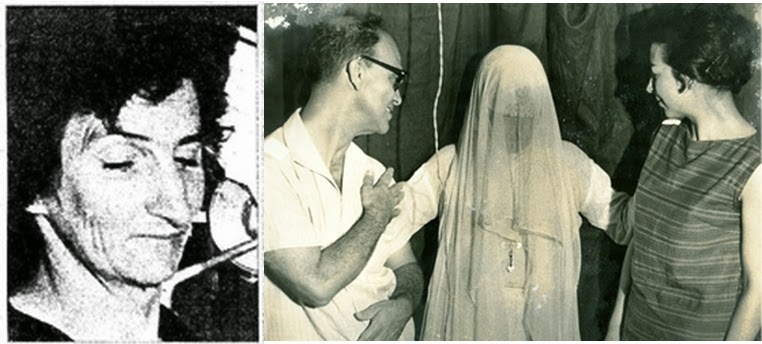 MÉDIUM OTÍLIA GONÇALVES
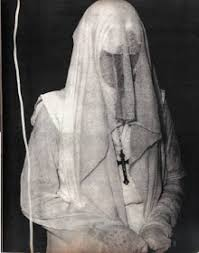 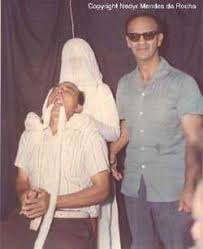 MÉDIUM ALBERTO VELOSO
IRMÃ JOSEFA MATERIALIZADA
	CARMINE MIRABELLI
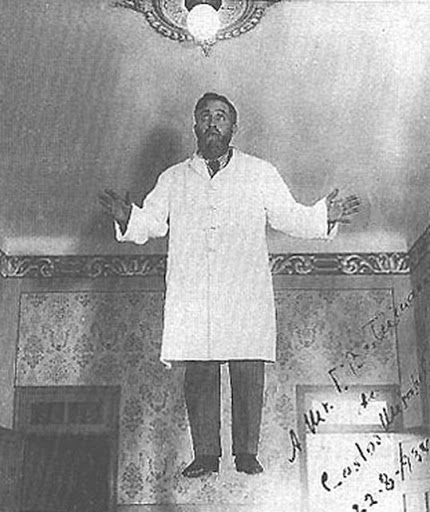 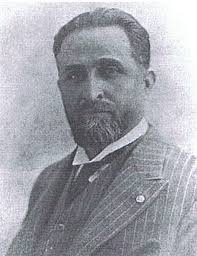 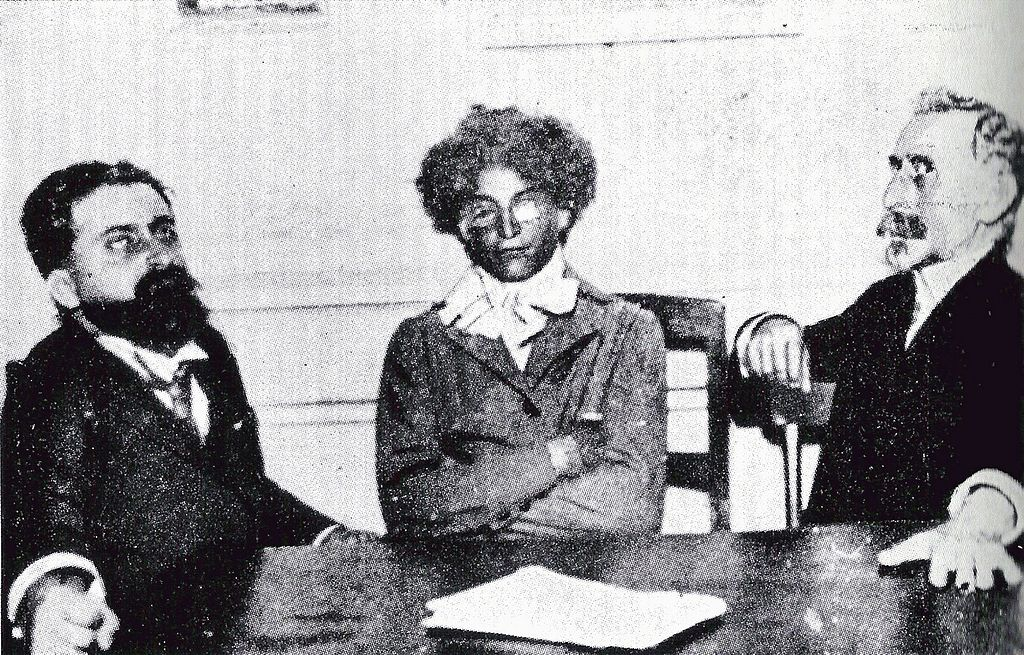 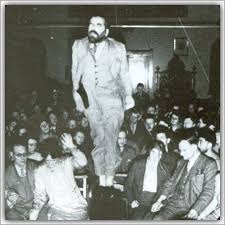  CARLOS DE BRITO IMBASSAHY

		- ADVOGADO, JORNALISTA E PARAPSICÓLOGO

	 DR HERNANI GUIMARÃES ANDRADE

		- ENGENHEIRO E PARAPSICÓLOGOA
		- FUNDADOR DO IBPP
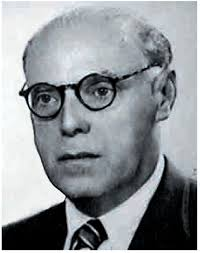 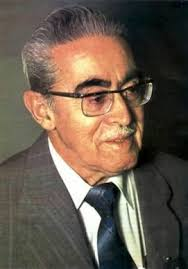 3. QUÍMICA, FÍSICA E BIOLOGIA

 ESTUDOS ACERCA DA NATUREZA E PROPRIEDADES

	 AINDA HÁ MUITO O QUE FAZER
		A RARIDADE É UM OBSTÁCULO

		- MORALIDADE DAS PESSOAS ENVOLVIDAS

 AS DIFICULDADES NA ANÁLISE LABORATORIAL

		O ECTOPLASMA ESTÁ LIGADO AO MÉDIUM

		QUALQUER TOQUE HÁ REPERCUSSÃO IMEDIATA, COM RÁPIDA E TRAUMÁTICA ENTRADA NO CORPO

		- 1872: FLORENCE COOK FICOU ENFERMA

		- O MESMO COM EVA CARRIÉRE
 O ESPÍRITO MATERIALIZADOS LIGA-SE AO MÉDIUM POR UM CORDÃO FLUÍDICO

		O ECTOPLASMA É INDISPENSÁVEL À SOBREVIVÊNCIA DO MÉDIUM

	- ITÁLIA: TENTATIVAS DE CAPTURAR PARTE DO ECOPLASMA

	- PORÉM, HÁ EXCEÇÕES: MECHAS DE CABELO, PEDAÇOS DE ROUPAS
BIOQUÍMICA DO ECTOPLASMA

		BARÃO DE SCHRENCK-NOTZING: 

		- RESÍDUOS DE ECTOPLASMA DA MÉDIUM EVA CARRIERE
		- CÉLULAS EPITELIAIS, LEUCÓCITOS, SAIS E GORDURA

		LEBIEDEZINSK:

		- MÉDIUM: STANISLAWA P.
		- OBTEVE 0,101g DE ECTOPLASMA (DIÂMETRO 10,5mm)
		- DUAS PARTES: MUNIQUE E VARSÓVIA
		- RESULTADOS IDÊNTICOS:

	“SUBSTÂNCIA ALBUMINÓIDE COM CORPO GORDUROSO, CONTENDO ELEVADA QUANTIDADE DE LEUCÓCITOS. NA APARÊNCIA LEMBRA A LINFA E O QUILO”

		JAMES BLACK: C120 H1184 N218 S5 O24
CARACTERÍSTICAS FÍSICAS

	 APARÊNCIA: FIOS, TELAS, FLOCOS, TECIDOS, TEIAS, 						    MASSAS AMORFAS

		COR: BRANCA, AMARELA, CINZA, NEGRA

		INVISÍVEL, SEMILÍQUIDA, PASTOSA, SÓLIDA	

		CHEIRO QUE LEMBRA OZÔNIO

		SENSAÇÃO TÁTIL: ÚMIDO, VISCOSO, LEVEMENTE FRIO
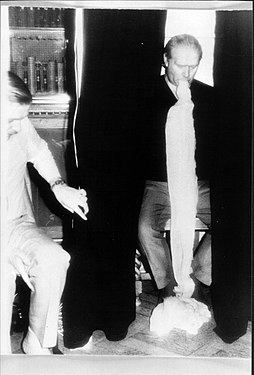 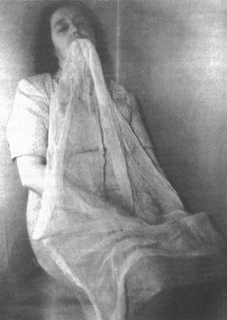 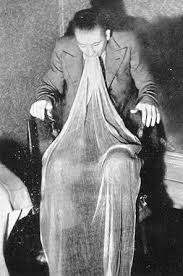 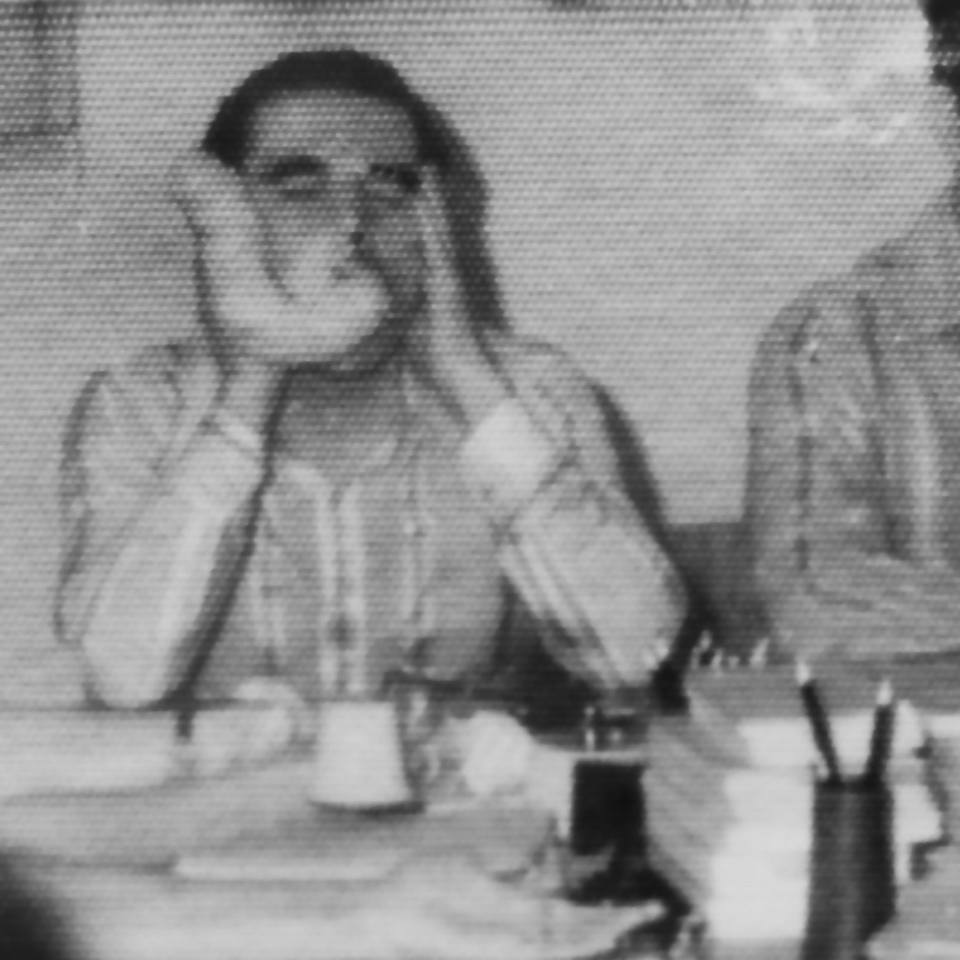 MÉDIUM DIVALDO FRANCO, EM 1977
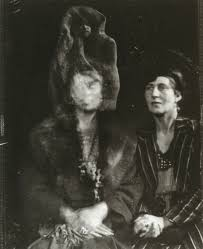 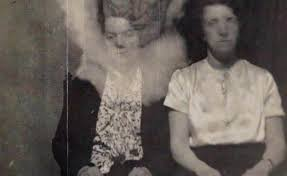 LUZ:

		GRANDE SENSIBILIDADE À LUZ

		- MAIOR O GRAU DE DESORGANIZAÇÃO, MAIS SENSÍVEL

		PERIGO AO MÉDIUM

		- EUSÁPIA PALADINO: 2 MESES E MEIO NO HOSPITAL

		- GEORGE VALIENTIANE:MANCHA ROXA NO PEITO

		NÃO HÁ REGRA ABSOLUTA: KATIE KING,MIRABELLI

 O ELEMENTO FÓSFORO E O ECTOPLASMA

		NEWTON BOECHAT E GILBERTO CARDOSO:

		- O FOSFATO DE LECITINA FAZ PARTE DO ECTOPLASMA

		- PARTICIPANTES DAS REUNIÕES: PESCADO, OVO, LEITE
O NECRO-VISIO-FONO

		DÉCADA DE 1940

	 FINALIDADE DE CAPTAR IMAGENS E SONS DOS DESENCARNADOS

		CESÁRIO GOGONI E CORNÉLIO PIRES

		CONSTRUÍDO SOB A ORIENTAÇÃO DOS ESPÍRITOS

		- ELES DESMATERIALIZAVAM O DINHEIRO 

		- 3 A 4 DIAS DEPOIS MATERIALIZAVAM AS PEÇAS

		- COMPRADAS NA ALEMANHA, INGLATERRA E EUA

		- MAIS DE 1400 PEÇAS FORAM UTILIZADAS
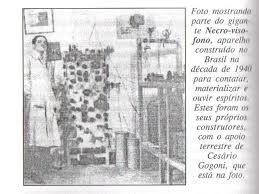 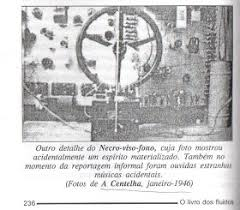 4. A EXTERIORIZAÇÃO

 PROCESSO DE EXTERIORIZAÇÃO

	 O DESACOPLAMENTO PARCIAL
		DESDOBRAMENTO 
		EMANAÇÕES PSICOFÍSICAS, SENDO O CITOPLASMA UMA DAS FONTES
		PROCESSO EM SI É DESCONHECIDO
		SAÍDA POR TODOS OS ORÍFICIOS E POROS

 CONSTITUIÇÃO GERAL

		FLUIDOS A: MUNDO ESPIRITUAL
		FLUIDOS B: MÉDIUM + ASSISTENTES
		FLUIDOS C: NATUREZA

		- OBSERVAÇÃO: GRAU DE PERFEIÇÃO DA MATERIALIZAÇÃO
							E GRAU DE ESPIRITUALIZAÇÃO
CURIOSIDADES

		 PRESENÇA DO OZÔNIO
			LUZ VERMELHA NA ECTOPLASMIA
			FENÔMENOS DE TRANSPORTE

			- MECANISMO

			A MOLDAGEM EM PARAFINA
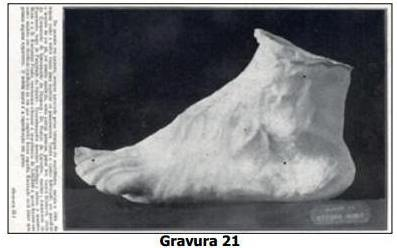 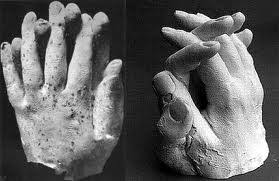 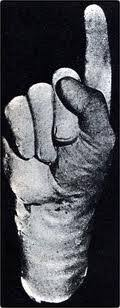 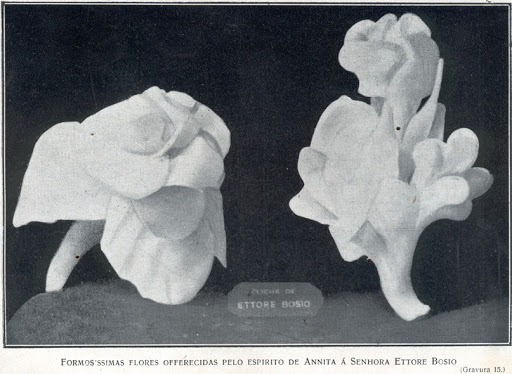 VOLTA AO CORPO

		 PURIFICAÇÃO

5. USOS DO ECTOPLASMA

 FENÔMENOS DE EFEITO FÍSICO

 OPERAÇÕES PERISPIRITUAIS
6. REFERÊNCIAS BIBLIOGRÁFICAS

 O LIVRO DOS MÉDIUNS

 O LIVRO DOS FLUIDOS

 ESPÍRITO, PERISPÍRITO E ALMA

 MISSIONÁRIOS DA LUZ

 NOS DOMÍNIOS DA MEDIUNIDADE

 MECANISMOS DA MEDIUNIDADE

 MATERIALIZAÇÕES LUMINOSAS

O TRABALHO DOS MORTOS